Labview&LinX(Arduino連結系統) 安裝
1.須先安裝Labview程式(程式安裝請至PH406R或至網路下載)2.下載Arduino程式版本

安裝後
開啟Arduino 程式並連接硬體位置

 a.先連接PC&Arduino硬體    b.開啟arduino檔案      C.選擇”工具”->序列埠->硬體位置
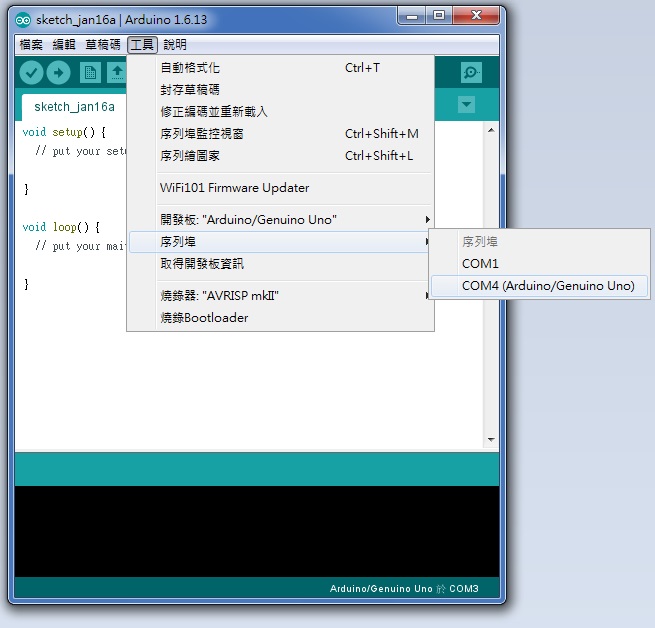 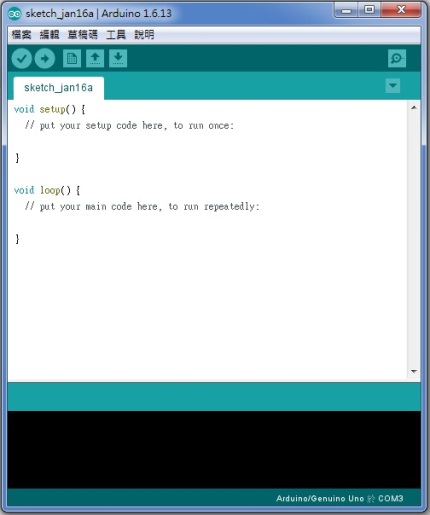 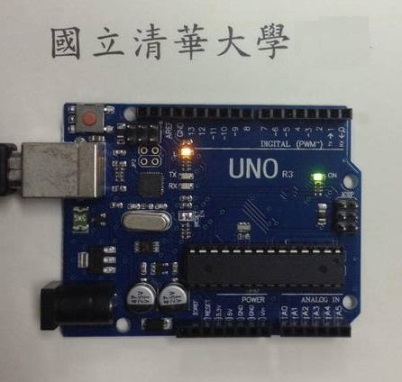 3.下載VI Package Manager 程式

a.開啟VPM程式 搜索Linx 並安裝即可
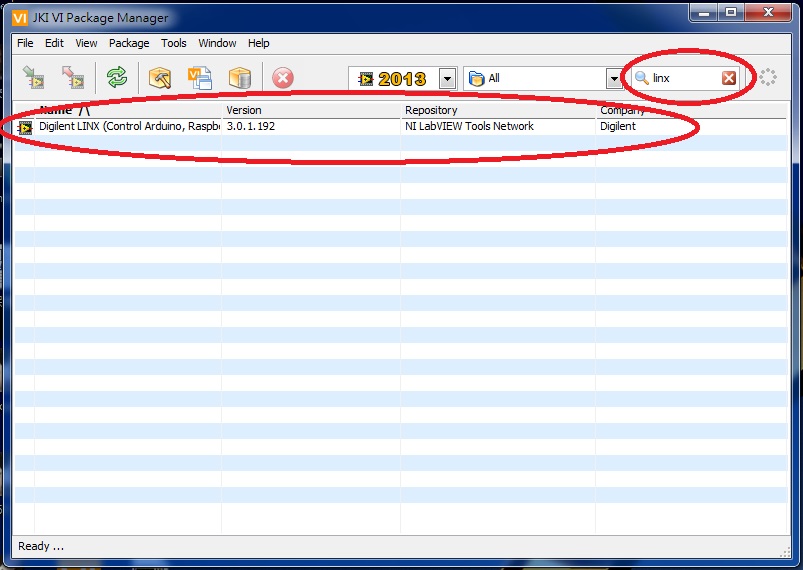 4.開啟LabView檔案 選擇“工具” 執行 Linx 選項內的 LINX Firmware Wizard





















完成 Labview與Arduino 的linx連結程式~
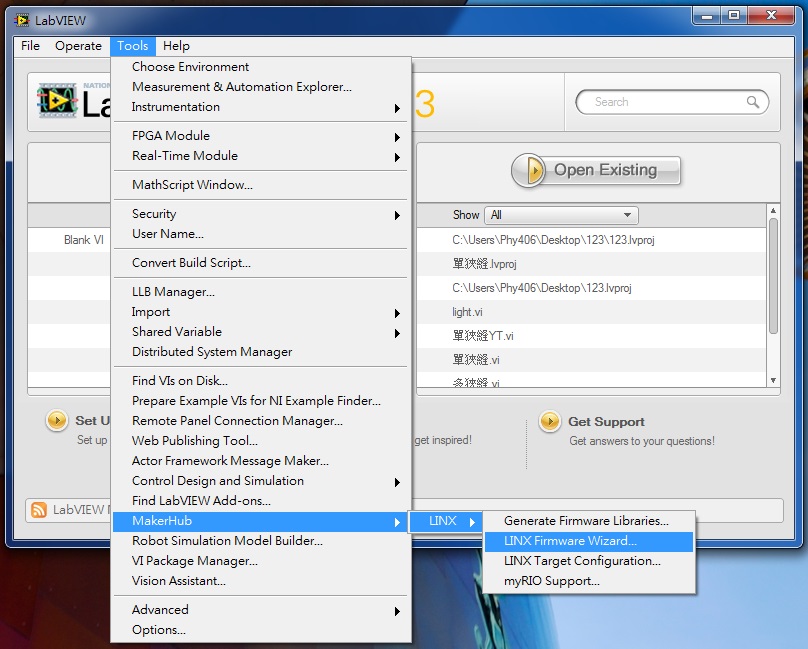